HRVATSKA  KOMORA  INŽENJERA  GRAĐEVINARSTVA

		Dani  Hrvatske komore inženjera  građevinarstva         Opatija, 2019.
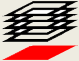 Proračun prostorno zakrivljenog izolacijskog stakla
Nebojša Buljan
Franko Milovan
Nebojša Buljan, dipl.ing.građ., RI ISA d.o.o., Rijeka
Franko Milovan, mag.ing.aedif., RI ISA d.o.o., Rijeka
Ime i prezime predavača
1
Uvod
TEHNIČKI PROPIS ZA STAKLENE KONSTRUKCIJE:
Članak 4. st. 26. zakrivljeno staklo jest staklo koje je po proizvodnji zagrijavanjem omekšano i savijeno u cilindrični, sferni ili neki drugi prostorni oblik, u kojem ostaje nakon hlađenja, bez zaostalih naprezanja
Članak 4. st. 23 hladnooblikovano staklo jest staklo koje je ugrađeno u prisilno deformirani položaj koji uzrokuje trajna naprezanja u staklu.
Članak 64. Za zakrivljeno izolacijsko staklo svih razreda, obavezno je provesti kontrolu na klimatsko djelovanje (!!!)
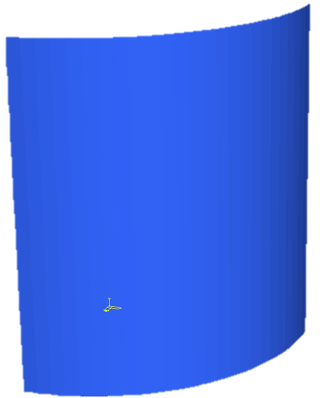 CILINDRIČNO
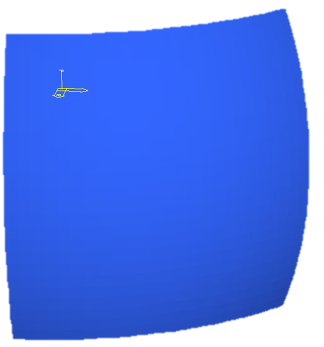 Na izolacijsko staklo djeluje vanjsko opterećenje (pritisak vjetra, pritisak osoba na visini rukohvata, naslanjanje uređaja za čišćenje, a na horizontalne ploče i sva ostala opterećenja koja djeluju na podove i krovove)
Zrak (ili neki drugi plin) prenosi djelovanje sa jedne ploče na drugu.
VIŠE O RASPODJELI OPTEREĆENJA IZMEĐU PLOČA: 
       Buljan, N., Raspodjela opterećenja u izolacijskom 	staklu, Opatija, 2018.
SFERNO
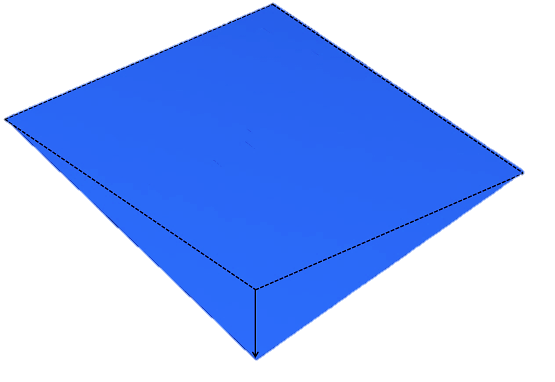 SEDLASTO
Nebojša Buljan
Franko Milovan
2
RASPODJELA OPTEREĆENJA IZMEĐU PLOČA
Promjena volumena komore između dvije staklene ploče V se sastoji od 2 dijela, V1 i V2, koji predstavljaju volumen deformacije vanjskog (1) i unutarnjeg (2) stakla. Ukoliko je djelovanje u smjeru komore, promjena volumena V1 ima negativni predznak, pa je 
V = V2 - V1
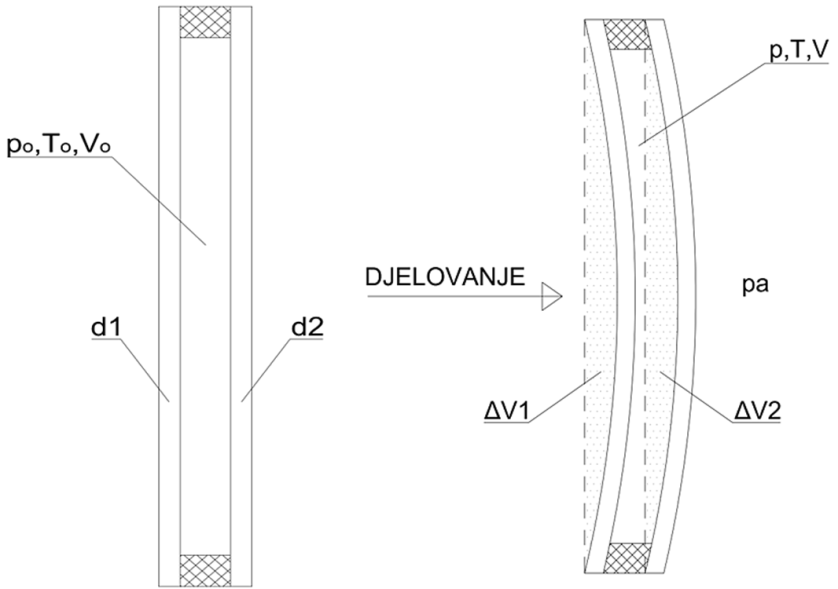 Nebojša Buljan
Franko Milovan
3
RASPODJELA OPTEREĆENJA IZMEĐU PLOČA
Nebojša Buljan
Franko Milovan
4
Karakteristike FE modela
U programskom paketu Strand 7 zasebno su modelirane ploče cilindrično, sferno i sedlasto zakrivljenog izolacijskog stakla te ravnog izolacijskog stakla kao referentnog modela. Elementi za modeliranje staklenih ploča su tanke četverostrane ploče sa membranskim i savojnim svojstvima za nelinearnu analizu (korištena je geometrijska nelinearnost, tj. aktivacija membranskih sila kod velikih deformacija).

Dvostruko izolacijsko staklo
B = 2000 mm 	- širina stakla
H = 2000 mm	- visina stakla
h1 = 8 mm		- debljina vanjskog stakla
h2 = 8 mm		- debljina unutarnjeg stakla
s = 16 mm		- debljina komore

Materijalna svojstva:
E = 70000 MPa	- modul elastičnosti stakla
ν = 0,23 		- Poissonov koeficijent
Nebojša Buljan
Franko Milovan
5
Karakteristike FE modela
Djelovanje:
we = 3,00 kPa	- vanjski pritisak vjetra
P = 2 kN 		- koncentrirana sila na sredini ploče (na površini od 300x300mm) 
klimatsko djelovanje (prema TPSK čl. 25 tablica 1 : ljetna kombinacija, h = 158 m)
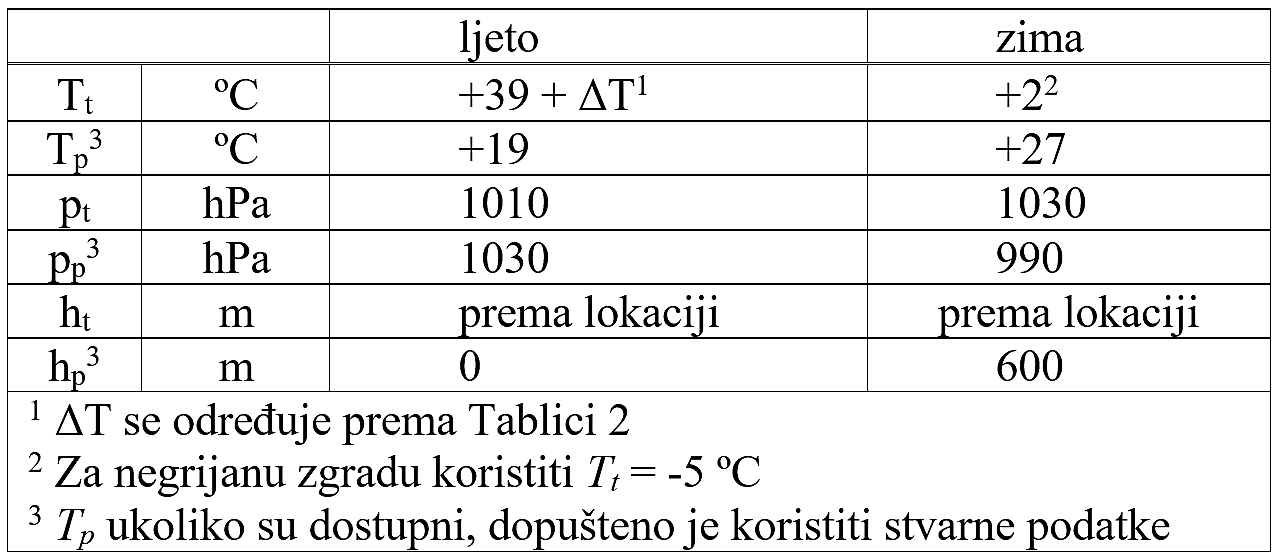 Nebojša Buljan
Franko Milovan
6
GEOMETRIJSKE KARAKTERISTIKE MODELA
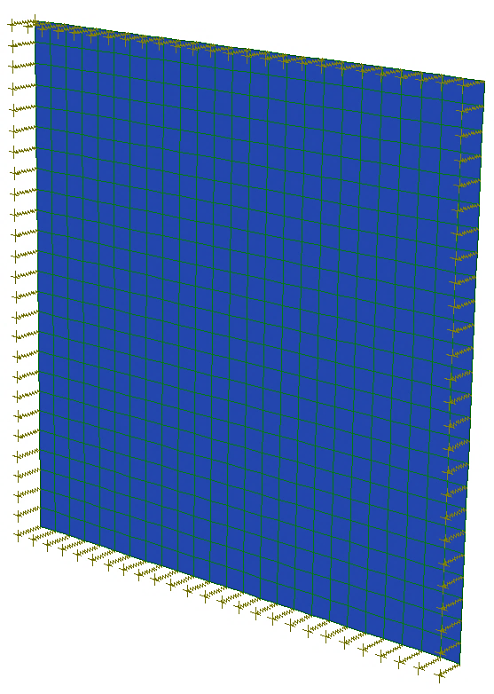 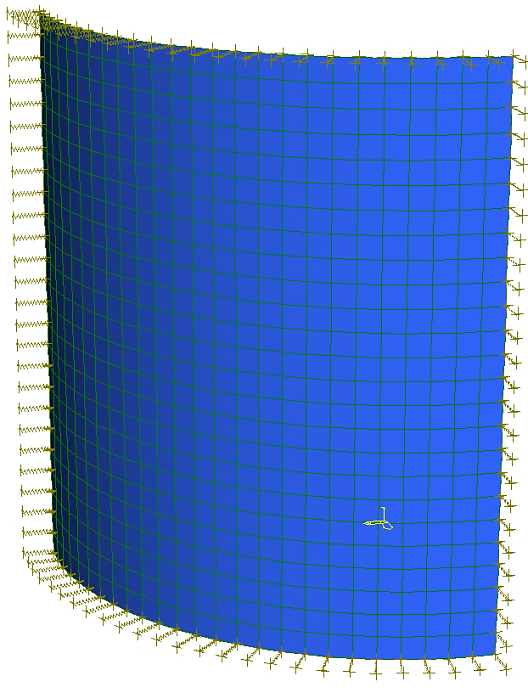 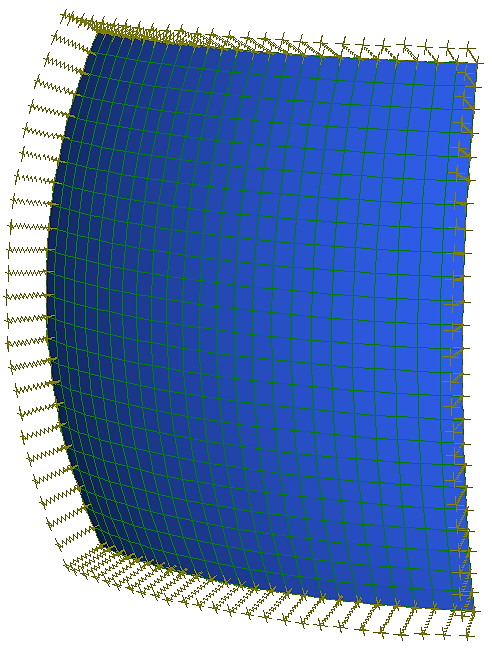 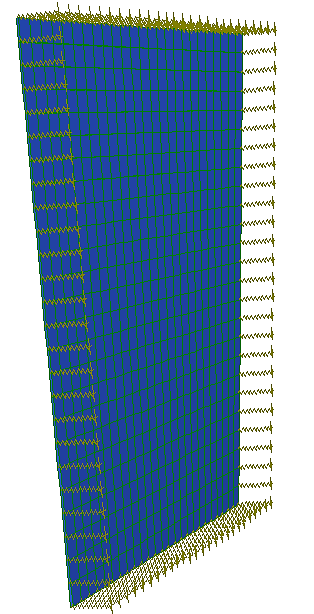 RAVNO
CILINDRIČNO
SFERNO
SEDLASTO
lkxH = 2000x2000mm
r =  1273,24mm

lk  - duljina kružnog luka
r – polumjer
BxH = 2000x2000mm
lkxlk = 2000x2000mm
r =  1200,00mm

lk  - duljina kružnog luka
r – polumjer
BxH = 2000x2000mm
k =  200mm

k  - zadani pomak jednog kuta okomito na ravninu stakla
Nebojša Buljan
Franko Milovan
7
Postupak proračuna
Zbog preglednosti, detaljni iterativni postupak prikazan je za cilindrično zakrivljeno staklo (opterećenje vjetrom), dok je istovjetni, no skraćeni prikaz postupka proveden za sferno (koncentrirana sila) i sedlasto zakrivljeno staklo (klimatsko opterećenje).
Ravno staklo također je proračunato iterativnim postupkom te su rezultati uspoređeni s onima dobivenim u specijaliziranom programu za proračun stakla - SJ Mepla. Podudaranje rezultata poslužilo je kao potvrda ispravnosti metode koja je proširena na proračun prostorno zakrivljenih stakala.

Prostorno zakrivljena stakla zasad nisu dijelovi komercijalno dostupnih programa za specijalizirani proračun stakla.
Nebojša Buljan
Franko Milovan
8
CILINDRIČNO ZAKRIVLJENO STAKLO – OPTEREĆENJE VJETROM
Svaka ploča proračunata je za seriju jednolikih pritisaka po cijeloj površini koji predstavljaju promjenu pritiska plina u komori:
Ploča 1 (ploča izložena djelovanju):	p = 0,00kPa – 1,50 kPa, u koracima od 0,25 kPa
Ploča 2 (neizložena ploča):		p = 0,00 kPa – 1,50 kPa, u koracima od 0,25 kPa 						
 Ploča 1: 					     Ploča 2:
Nebojša Buljan
Franko Milovan
9
CILINDRIČNO ZAKRIVLJENO STAKLO – OPTEREĆENJE VJETROM
Izložena ploča:







 1. iteracija – fmax [-0,9212 mm]	          7. iteracija – fmax [-0,4569 mm]               1. iteracija – σmax [6,16MPa]	  7. iteracija – σmax [3,09MPa]

Neizložena ploča:







		   7. iteracija – fmax[0,4569 mm]		         7. iteracija – σmax [3,09MPa]
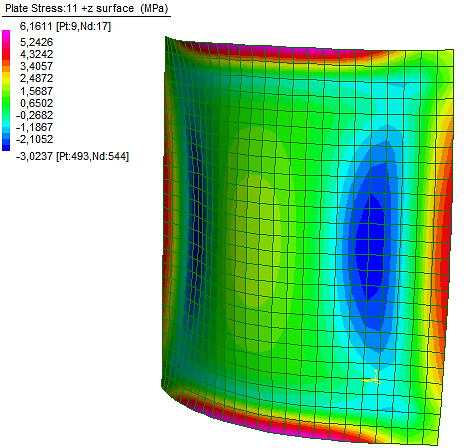 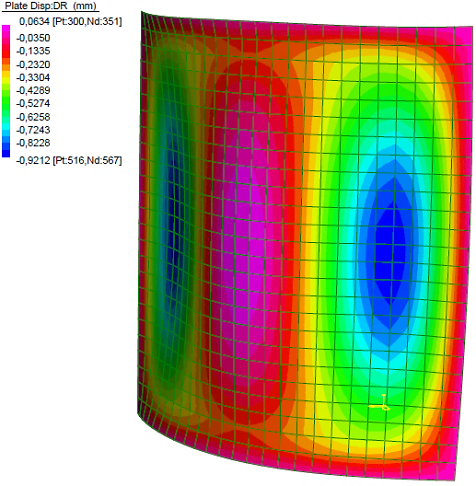 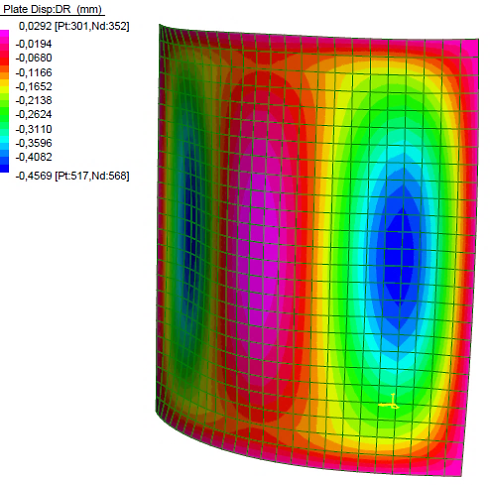 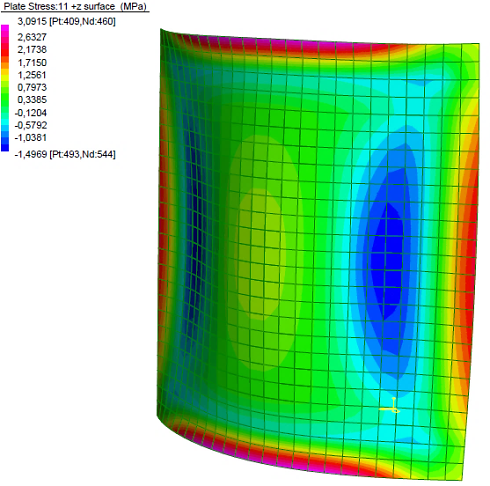 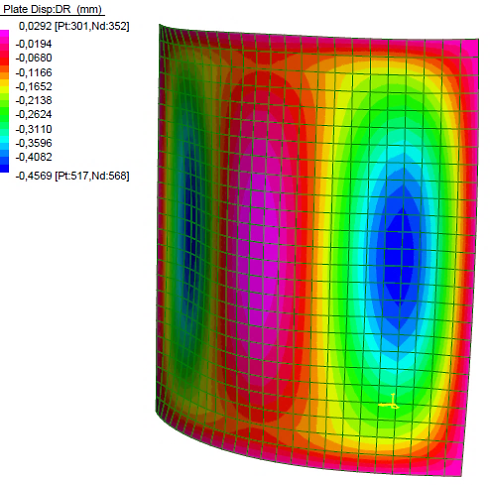 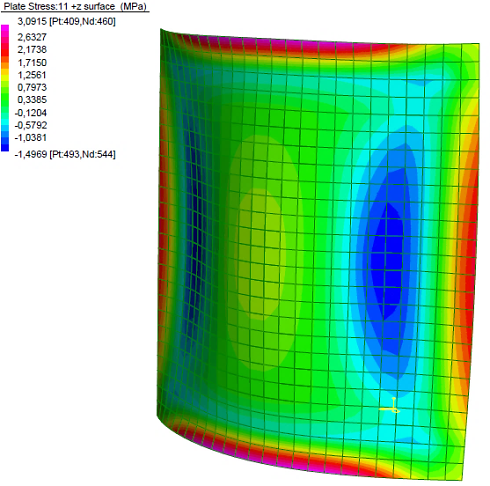 Nebojša Buljan
Franko Milovan
10
CILINDRIČNO ZAKRIVLJENO STAKLO – OPTEREĆENJE VJETROM
MKE analizom dobiveni su progibi čvorova i maksimalni progib ploče.

Volumen kojeg omeđuju nedeformirana ploča i deformirani oblik (V1,2) je dobiven numeričkom integracijom elementarnih volumena, tj. umnožak pomaka pojedinog čvora i površine pripadnih elementa.
Nebojša Buljan
Franko Milovan
11
CILINDRIČNO ZAKRIVLJENO STAKLO – OPTEREĆENJE VJETROM
Nebojša Buljan
Franko Milovan
12
CILINDRIČNO ZAKRIVLJENO STAKLO – OPTEREĆENJE VJETROM
Nebojša Buljan
Franko Milovan
13
CILINDRIČNO ZAKRIVLJENO STAKLO – OPTEREĆENJE VJETROM
Nebojša Buljan
Franko Milovan
14
CILINDRIČNO ZAKRIVLJENO STAKLO – OPTEREĆENJE VJETROM
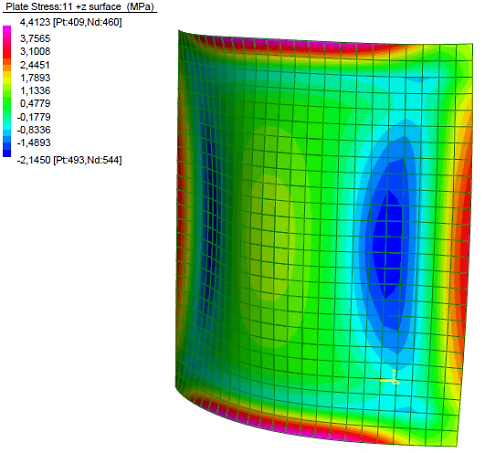 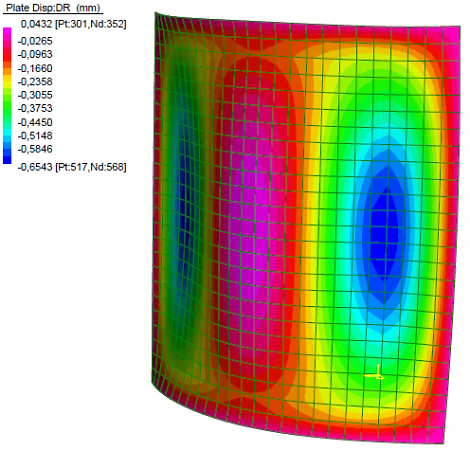 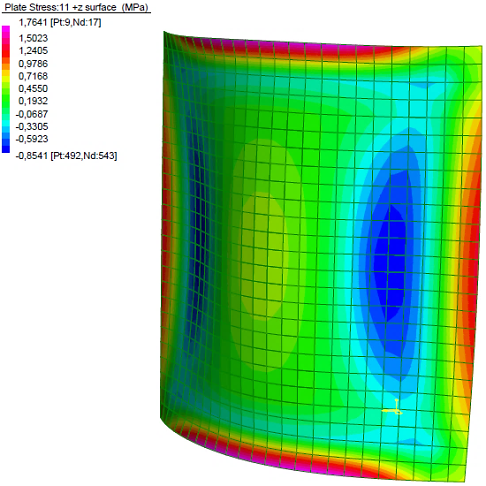 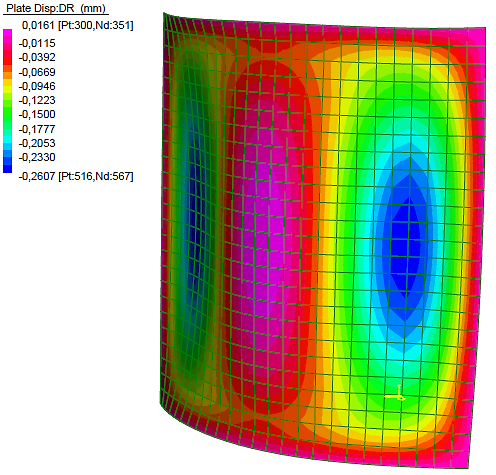 Nebojša Buljan
Franko Milovan
15
SFERNO ZAKRIVLJENO STAKLO – KONCENTRIRANA SILA NA SREDINI
Opterećenje nije jednoliko po cijeloj površini pa progibne plohe nemaju isti oblik. Pretpostavljamo promjenu pritiska u komori:
Ploča 1 (ploča izložena djelovanju):	p = 0,00kPa – 1,00 kPa, u koracima od 0,20 kPa
Ploča 2 (neizložena ploča):		p = 0,00 kPa – 1,00 kPa, u koracima od 0,20 kPa 						
 Ploča 1: 					     Ploča 2:
Nebojša Buljan
Franko Milovan
16
SFERNO ZAKRIVLJENO STAKLO – KONCENTRIRANA SILA NA SREDINI
Izložena ploča:







1. iteracija – fmax [0,2324 mm]          6. iteracija – fmax [0,1279 mm]               1. iteracija – σmax [4,73MPa]                   6. iteracija – σmax [4,60MPa] 	

Neizložena ploča:







		   6. iteracija – fmax[0,1115 mm]		         6. iteracija – σmax [1,38MPa]
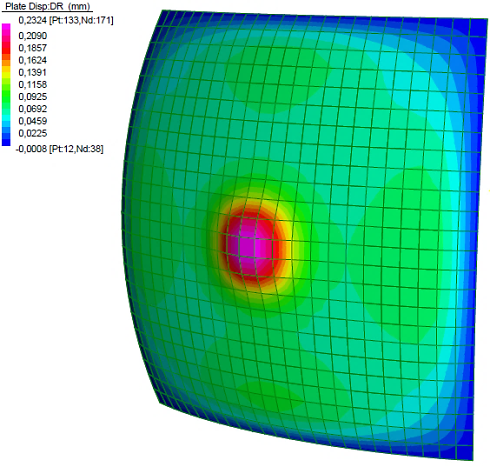 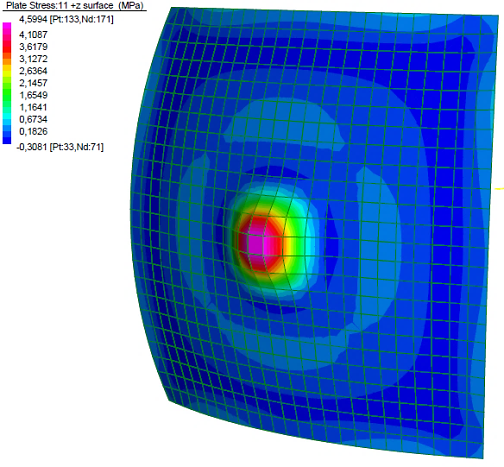 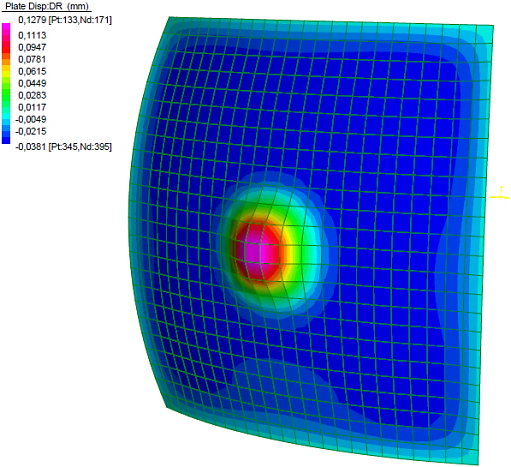 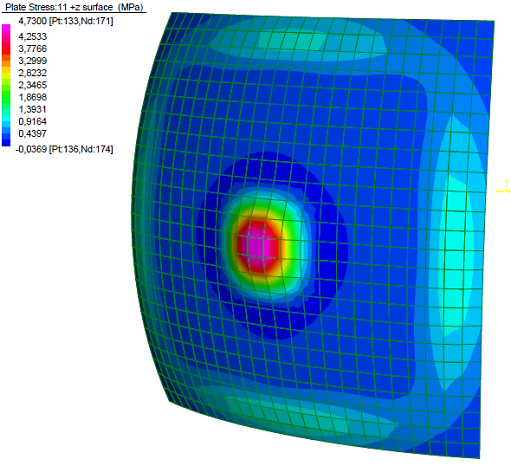 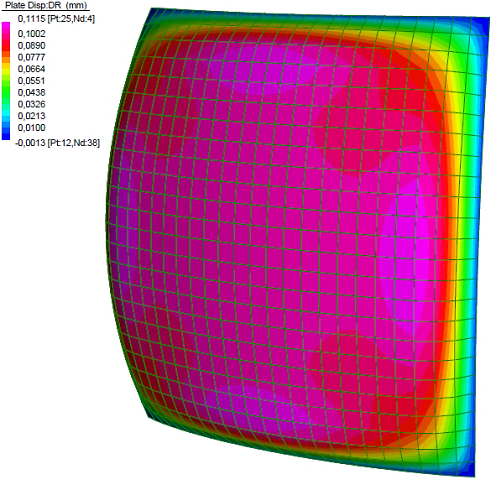 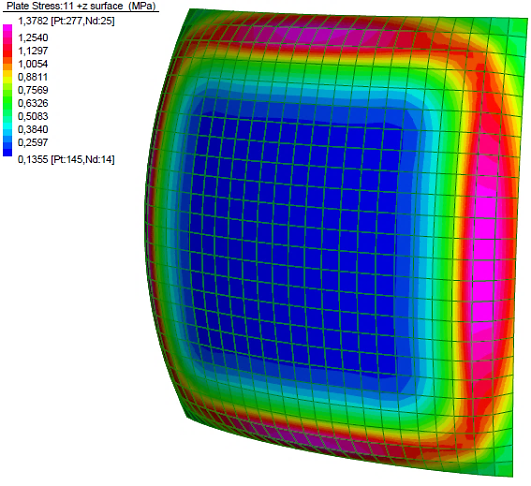 Nebojša Buljan
Franko Milovan
17
SFERNO ZAKRIVLJENO STAKLO – KONCENTRIRANA SILA NA SREDINI
Pripadne regresijske polinomne funkcije (nelinerane funkcije promjene volumena ploča):
Ploča 1 					Ploča 2







Funkcija promjene volumena plina u komori i grafički prikaz rješenja:
Nebojša Buljan
Franko Milovan
18
SFERNO ZAKRIVLJENO STAKLO – KONCENTRIRANA SILA NA SREDINI
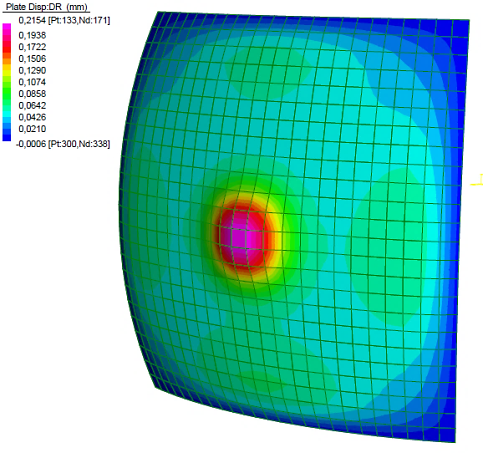 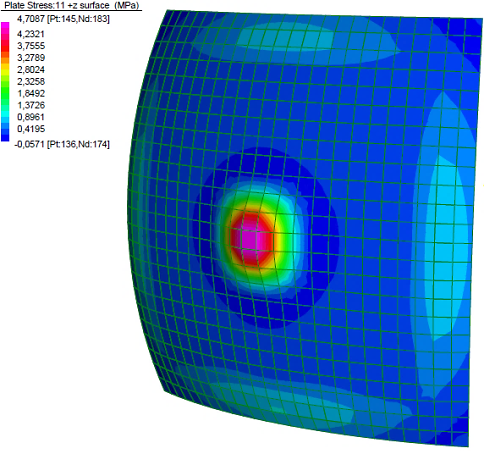 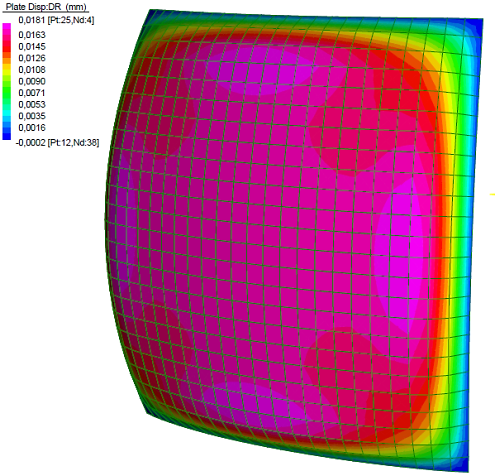 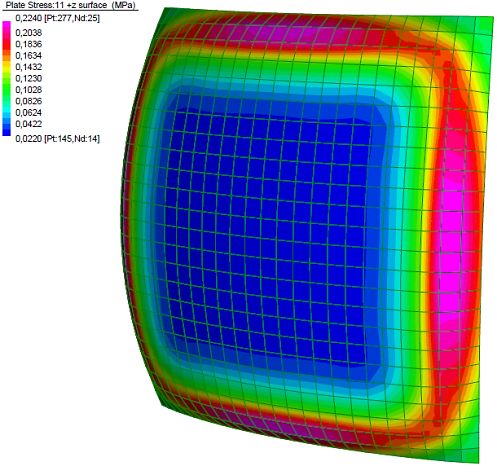 Nebojša Buljan
Franko Milovan
19
SEDLASTO ZAKRIVLJENO STAKLO – KLIMATSKO OPTEREĆENJE
Svaka ploča proračunata je za seriju jednolikih pritisaka po cijeloj površini koji predstavljaju promjenu pritiska plina u komori:
Ploča 1 (ploča izložena djelovanju):	p = 0,00kPa – 11,00 kPa, u koracima od 1,00 kPa
Ploča 2 (neizložena ploča):		p = 0,00 kPa – 11,00 kPa, u koracima od 1,00 kPa 						
 Ploča 1: 					     Ploča 2:
Nebojša Buljan
Franko Milovan
20
SEDLASTO ZAKRIVLJENO STAKLO – KLIMATSKO OPTEREĆENJE
Unutarnja ploča:







		12. iteracija – fmax [19,3628 mm]                                      12. iteracija – σmax [31,08MPa]	

Vanjska ploča:







		   12. iteracija – fmax[19,3024 mm]	         12. iteracija – σmax [33,3MPa]
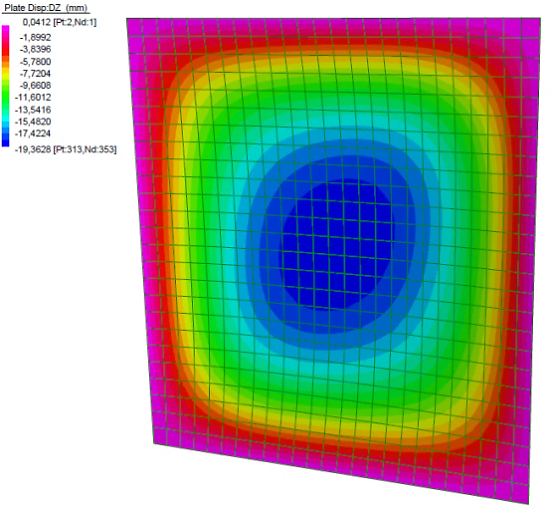 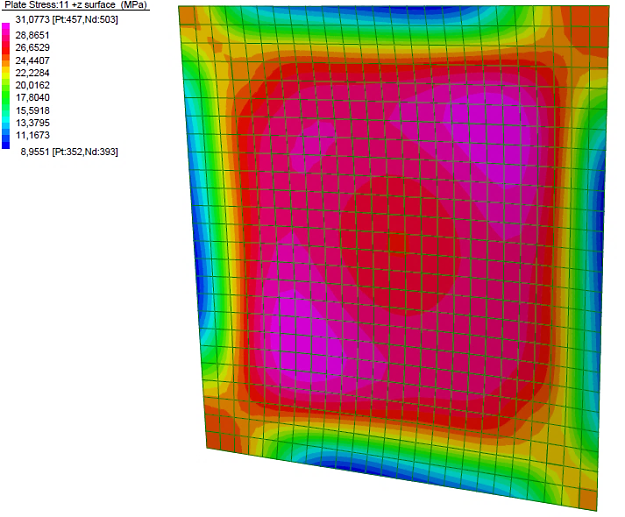 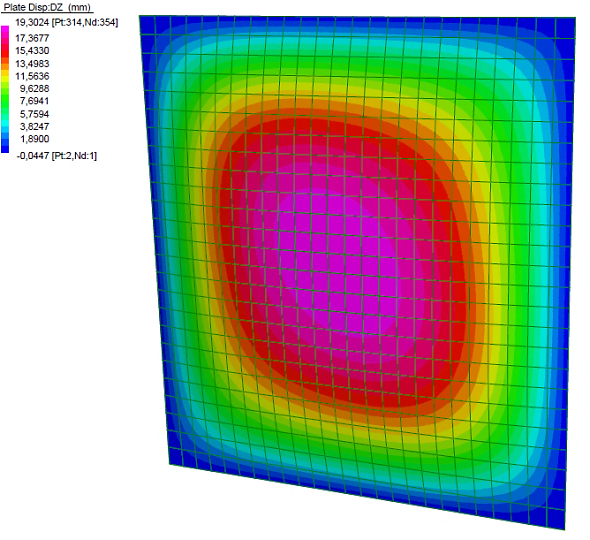 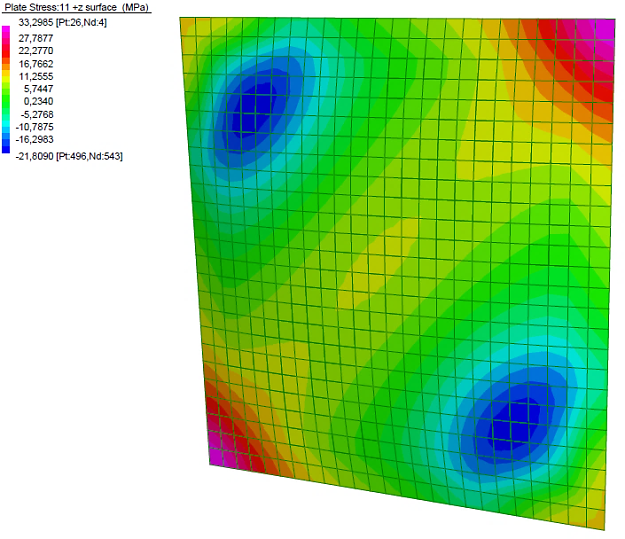 Nebojša Buljan
Franko Milovan
21
SEDLASTO ZAKRIVLJENO STAKLO – KLIMATSKO OPTEREĆENJE
Pripadne regresijske polinomne funkcije (nelinerane funkcije promjene volumena ploča):
Ploča 1 					Ploča 2







Funkcija promjene volumena plina u komori i grafički prikaz rješenja:
Nebojša Buljan
Franko Milovan
22
SEDLASTO ZAKRIVLJENO STAKLO – KLIMATSKO OPTEREĆENJE
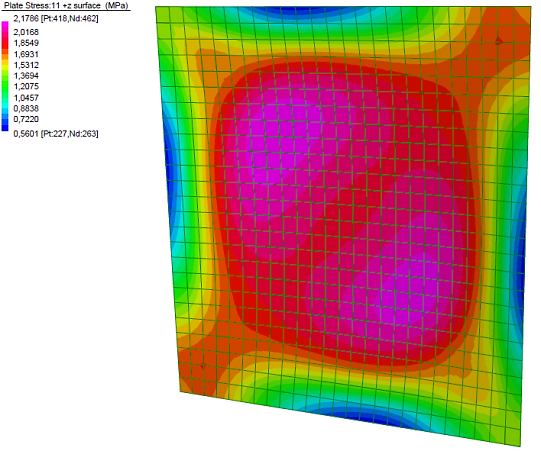 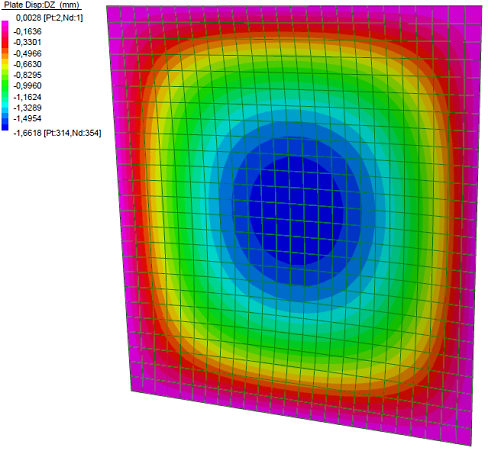 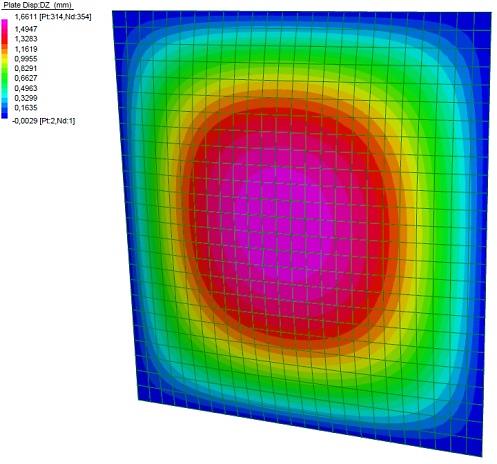 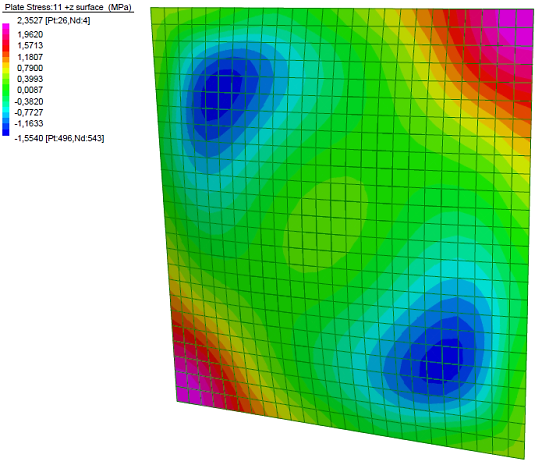 Nebojša Buljan
Franko Milovan
23
Zbog preglednosti, u nastavku su prikazani preostali rezultati provedenog iterativnog postupka određivanja promjene pritiska u komori dok je za ravno staklo prikazana i usporedba s rezultatima u programu SJ Mepla.
Nebojša Buljan
Franko Milovan
24
CILINDRIČNO ZAKRIVLJENO STAKLO – KONCENTRIRANA SILA NA SREDINI
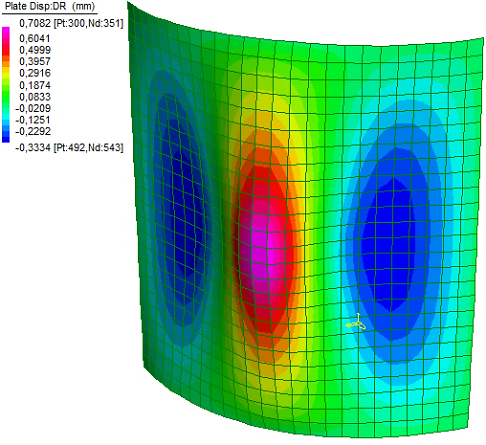 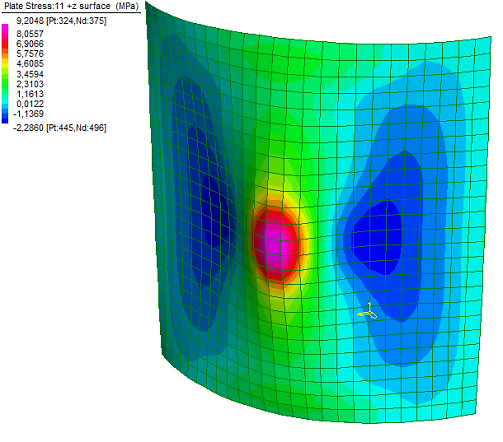 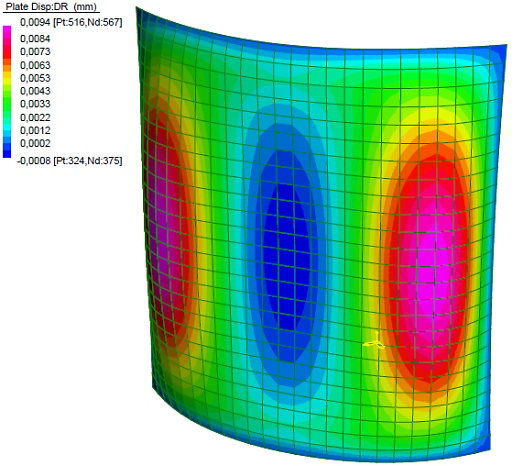 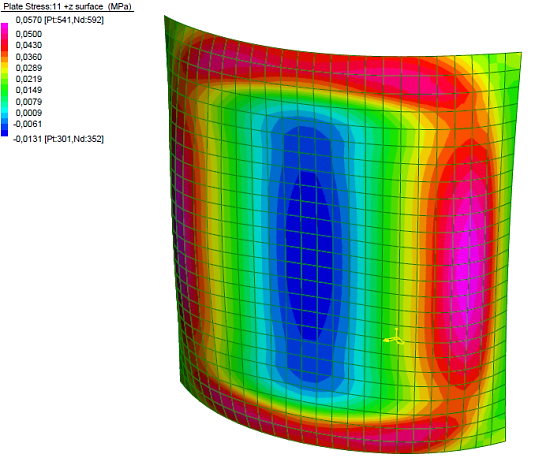 Nebojša Buljan
Franko Milovan
25
CILINDRIČNO ZAKRIVLJENO STAKLO – KLIMATSKO OPTEREĆENJE
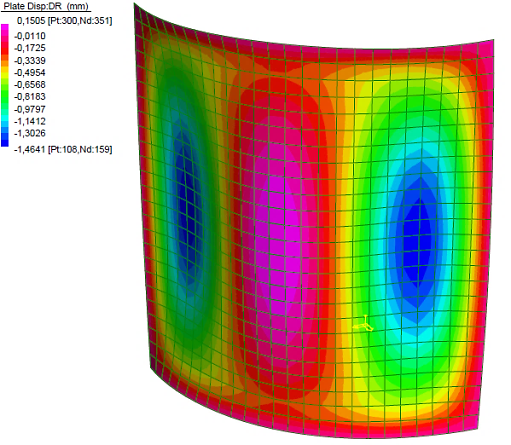 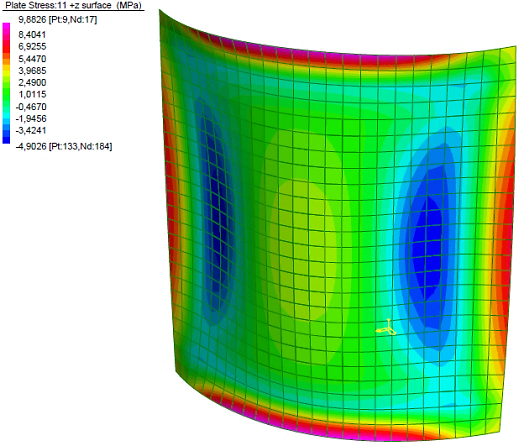 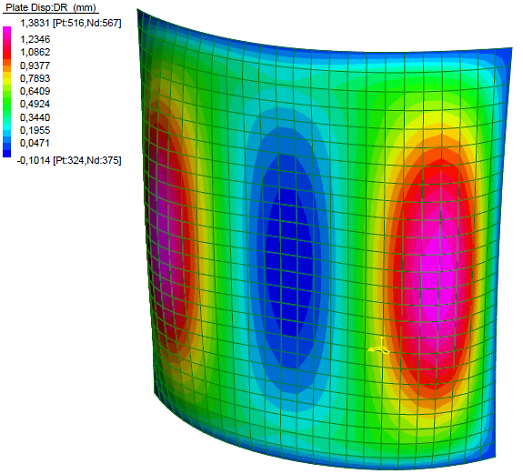 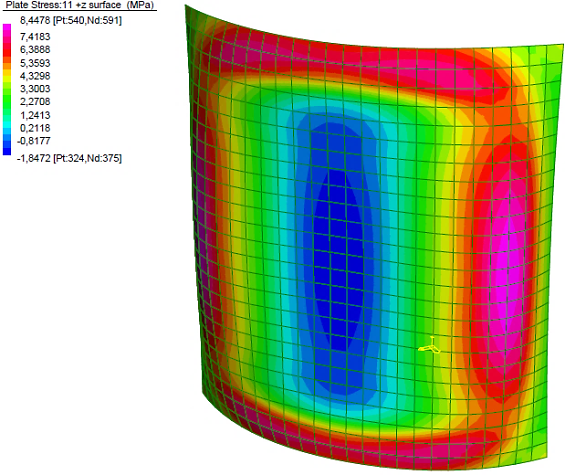 Nebojša Buljan
Franko Milovan
26
SFERNO ZAKRIVLJENO STAKLO – OPTEREĆENJE VJETROM
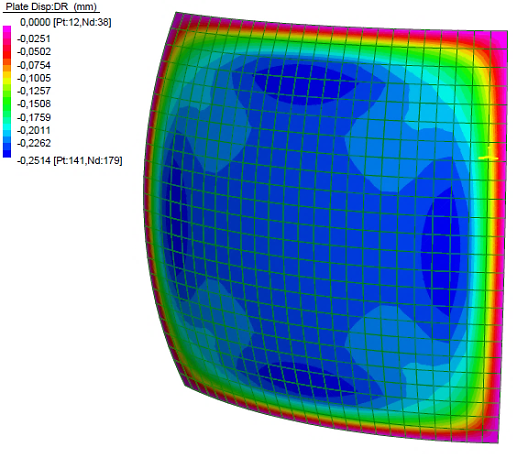 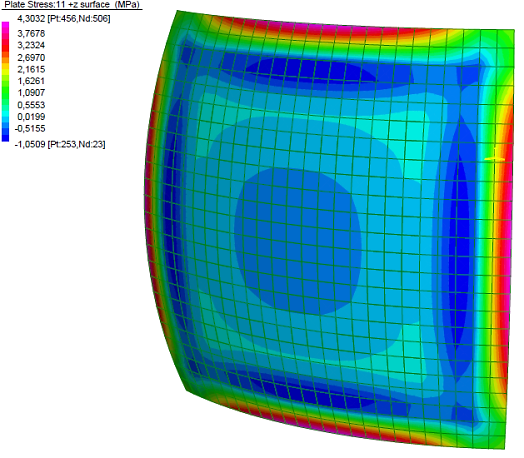 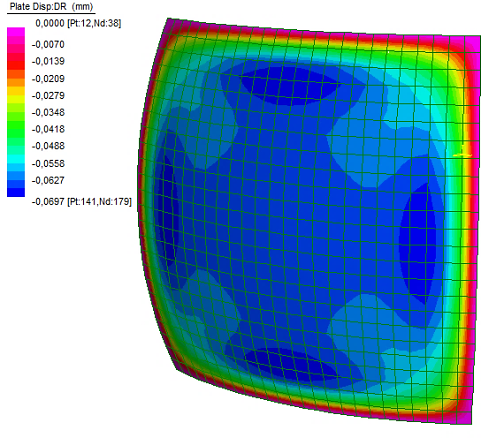 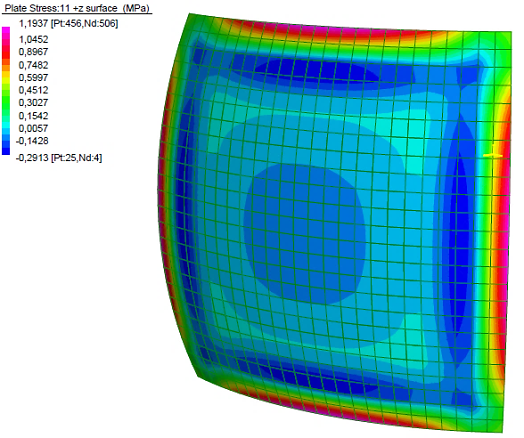 Nebojša Buljan
Franko Milovan
27
SFERNO ZAKRIVLJENO STAKLO – KLIMATSKO OPTEREĆENJE
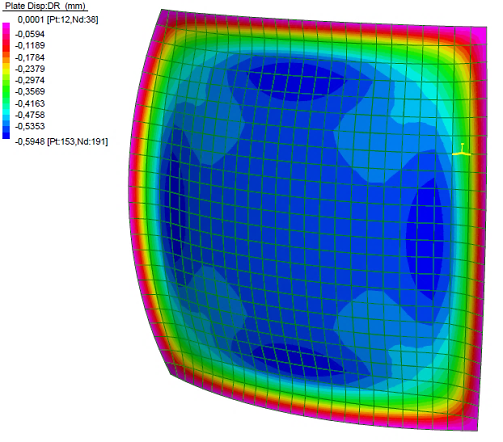 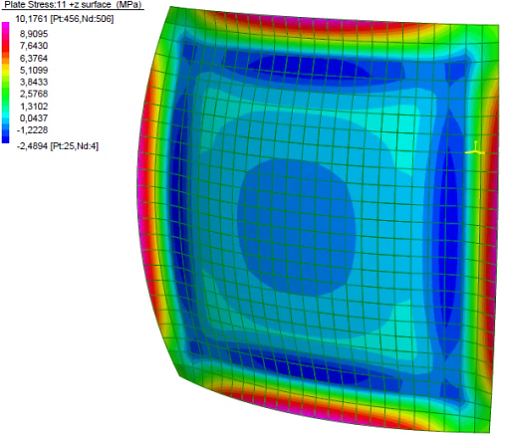 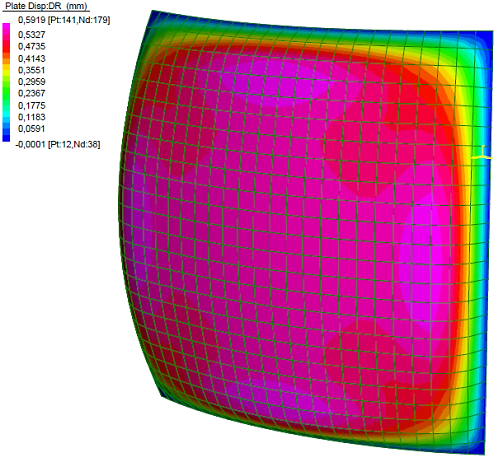 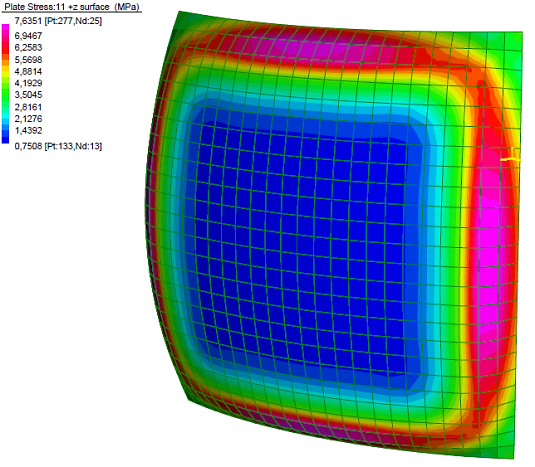 Nebojša Buljan
Franko Milovan
28
SEDLASTO ZAKRIVLJENO STAKLO – OPTEREĆENJE VJETROM
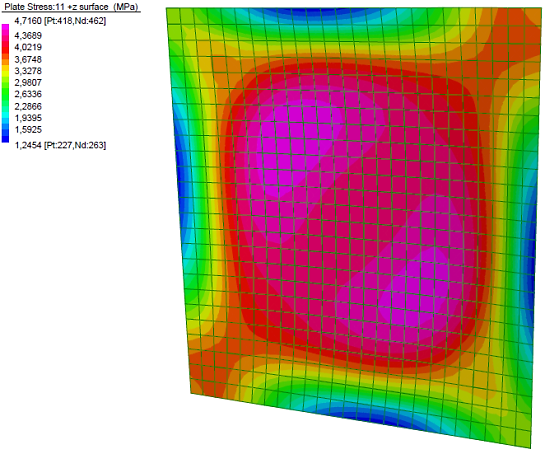 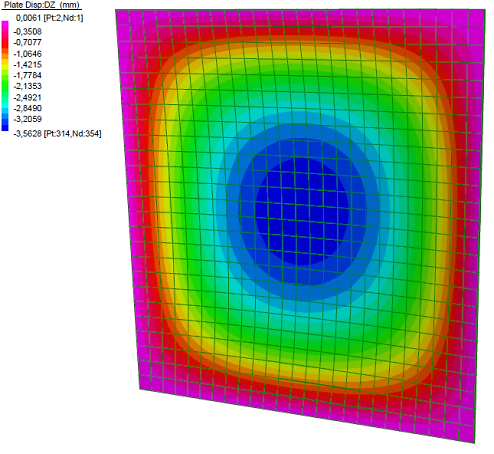 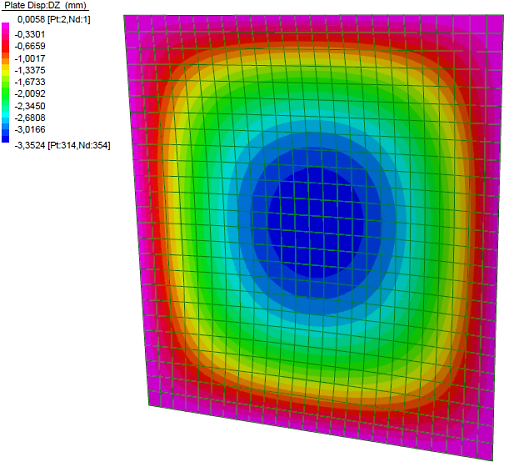 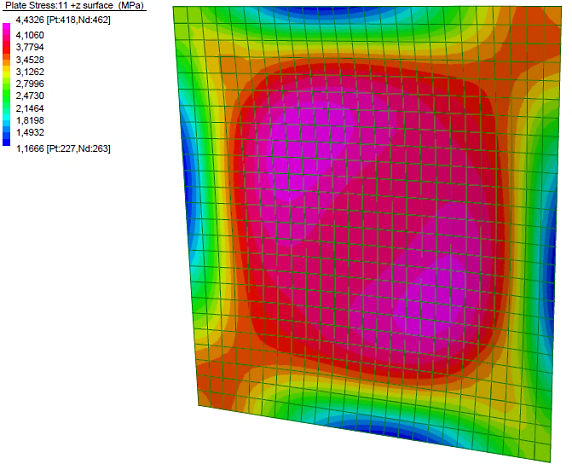 Nebojša Buljan
Franko Milovan
29
SEDLASTO ZAKRIVLJENO STAKLO – KONCENTRIRANA SILA U SREDINI
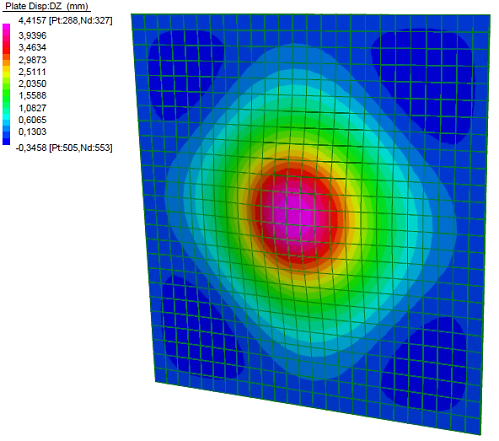 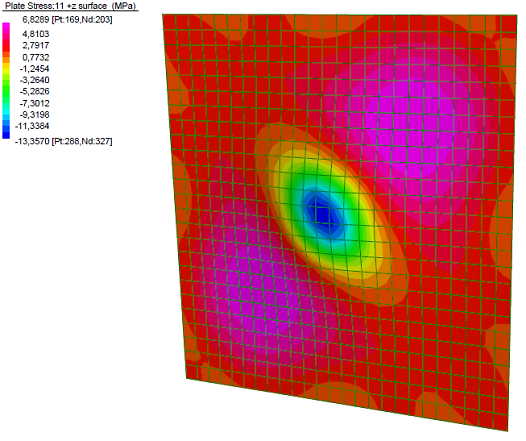 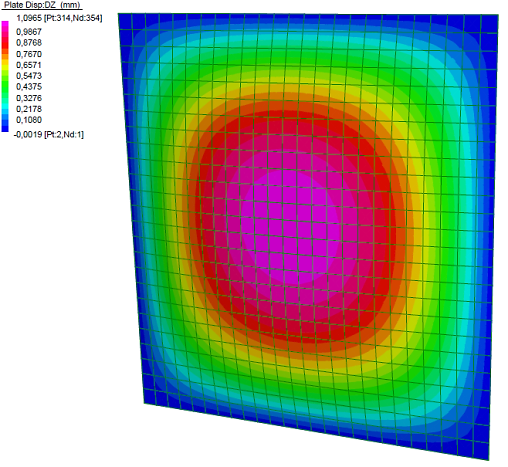 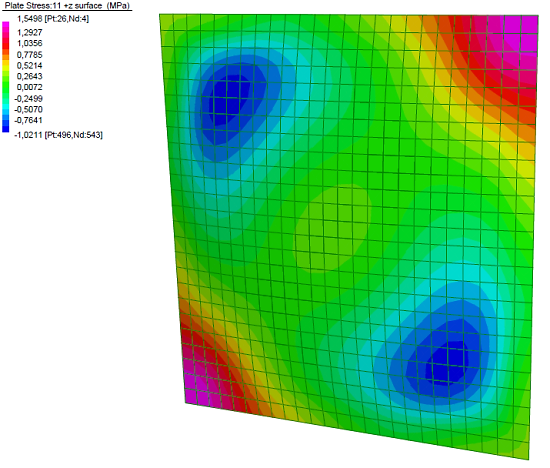 Nebojša Buljan
Franko Milovan
30
RAVNO STAKLO – OPTEREĆENJE VJETROM
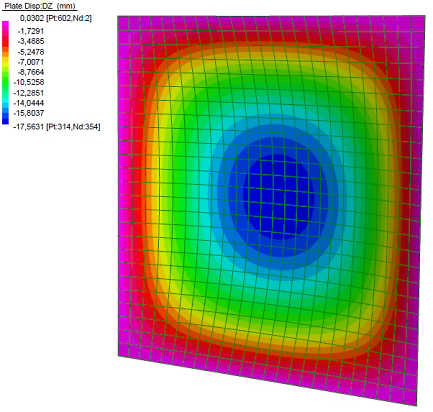 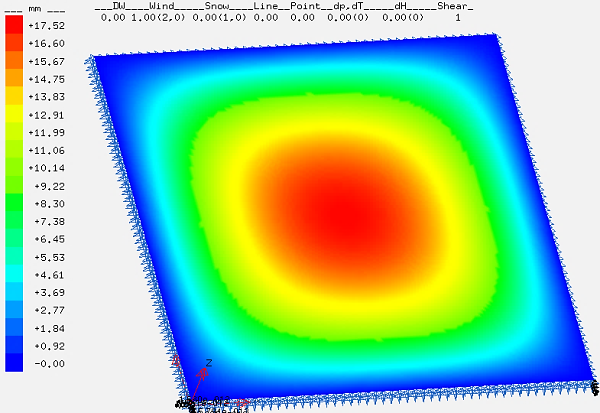 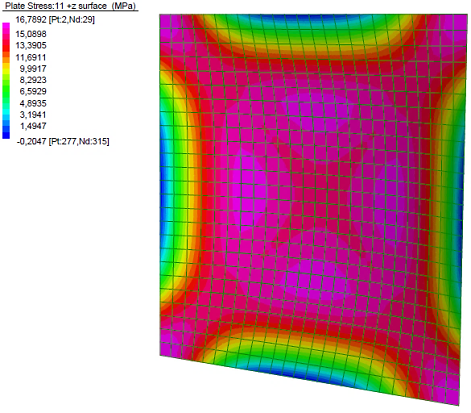 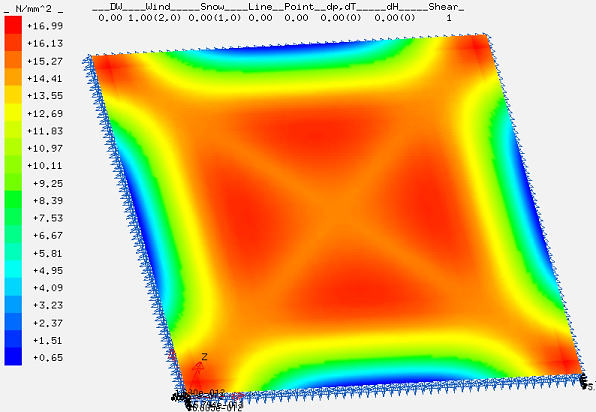 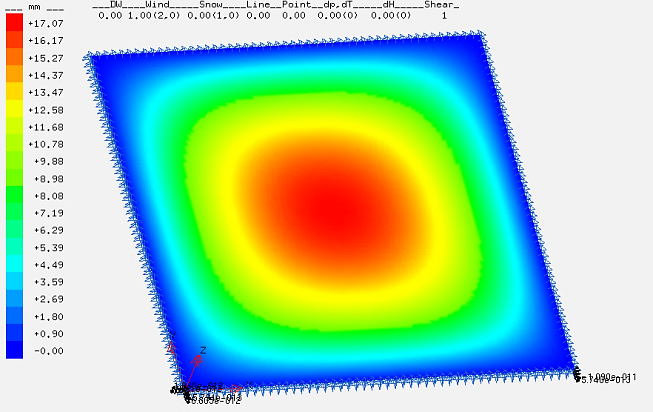 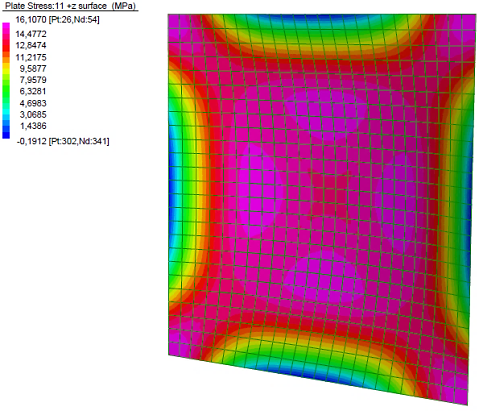 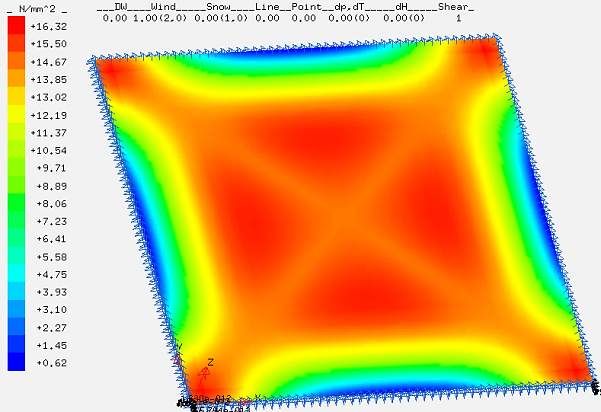 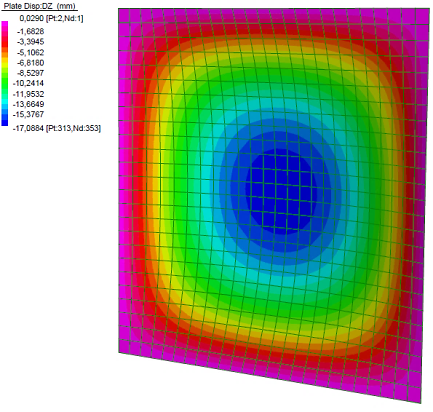 Nebojša Buljan
Franko Milovan
31
RAVNO STAKLO – KONCENTRIRANA SILA U SREDINI
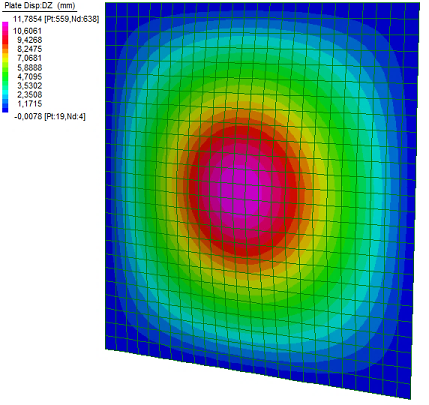 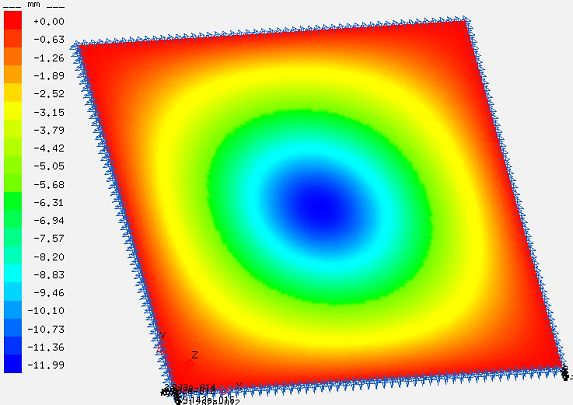 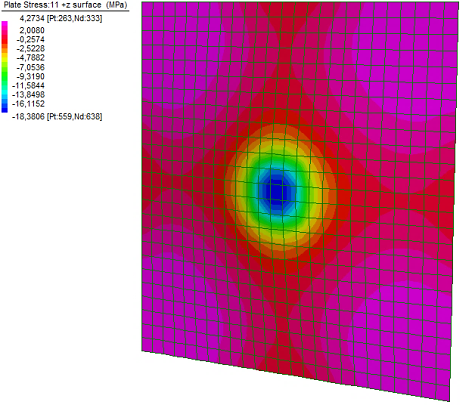 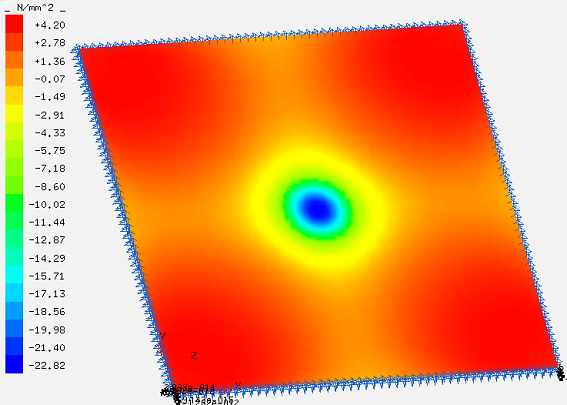 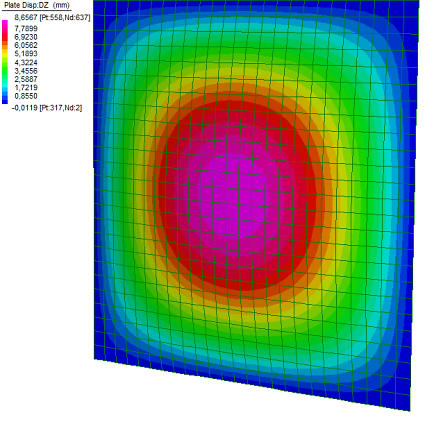 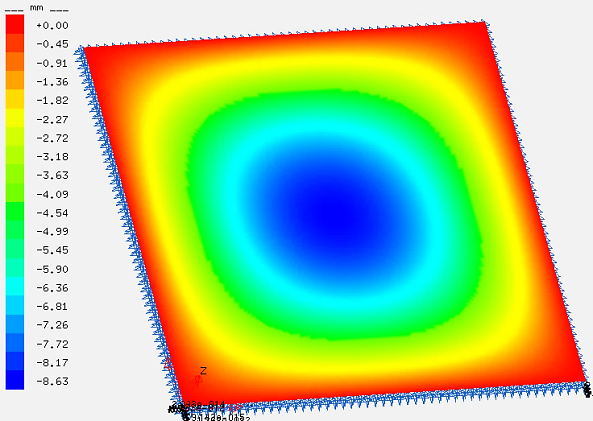 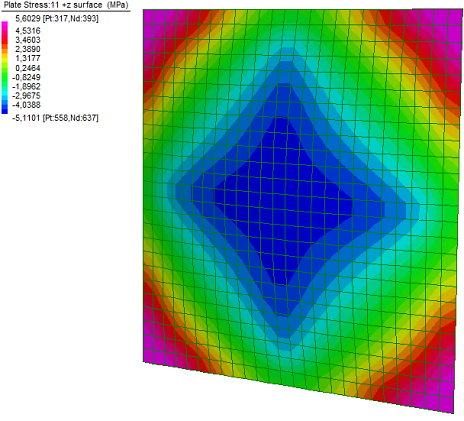 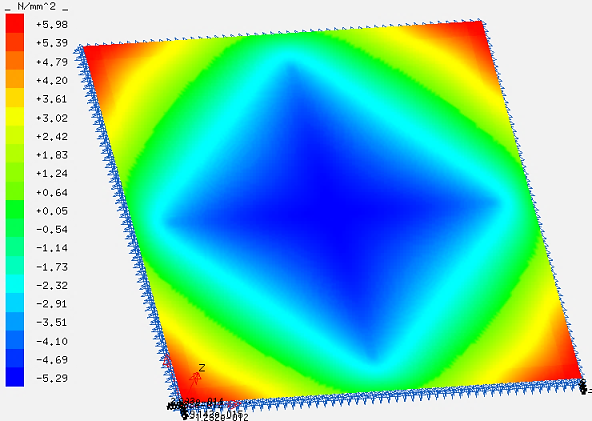 Nebojša Buljan
Franko Milovan
32
RAVNO STAKLO – KLIMATSKO OPTEREĆENJE
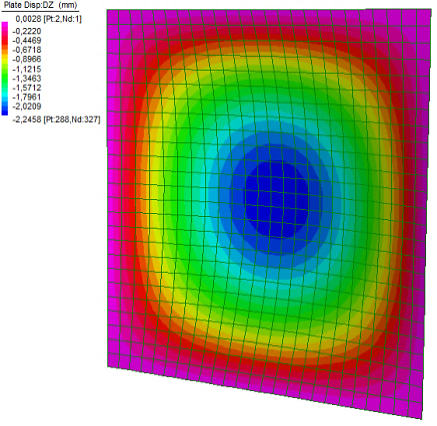 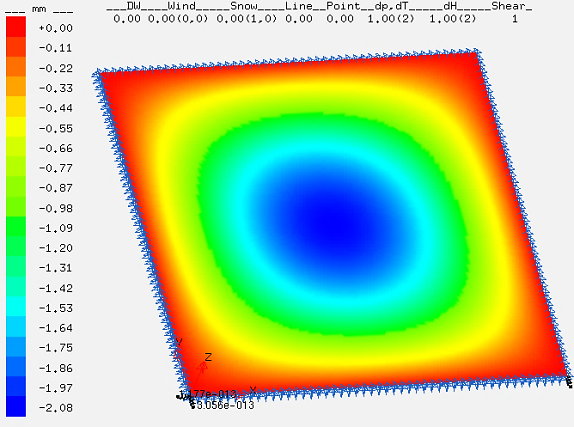 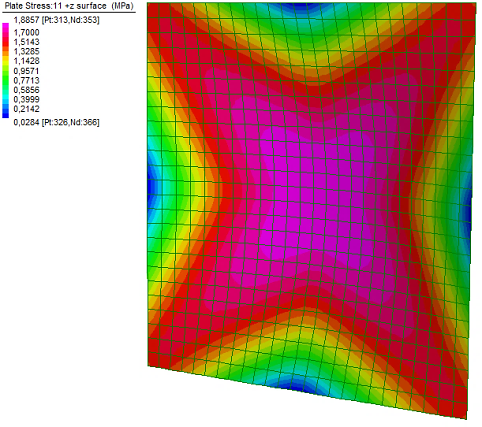 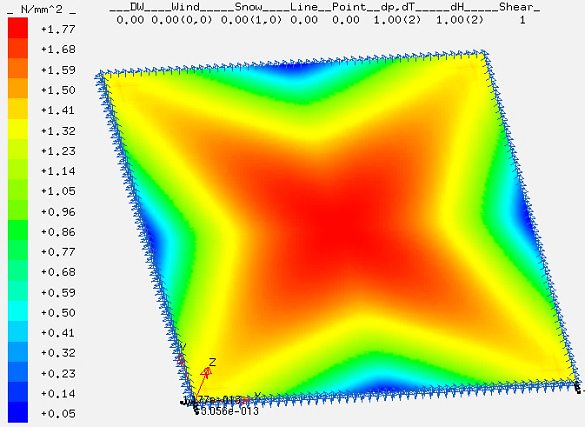 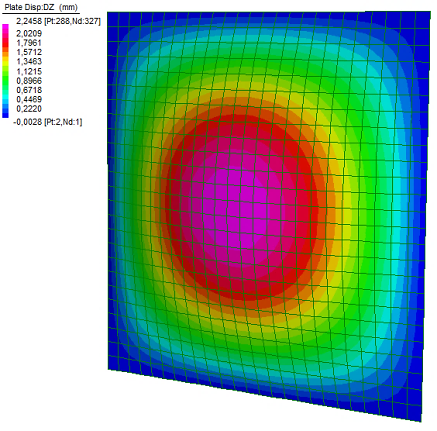 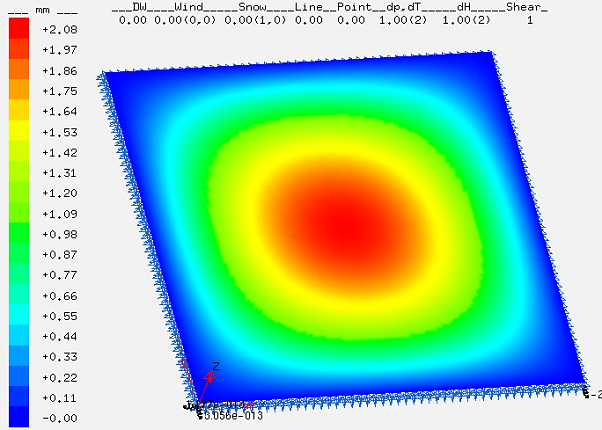 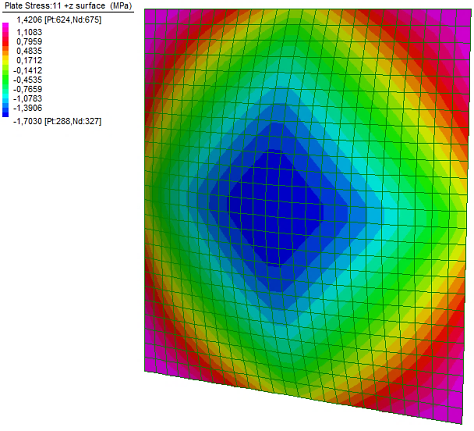 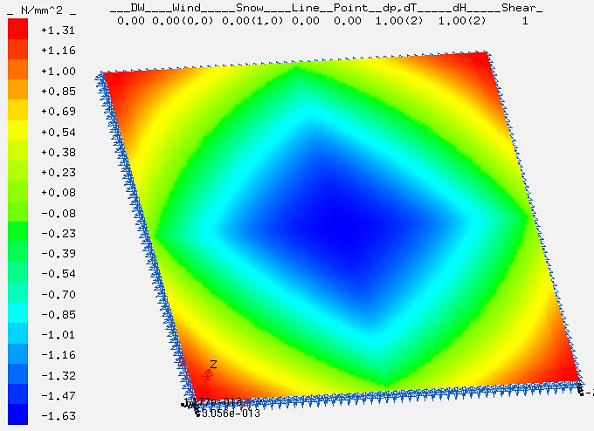 Nebojša Buljan
Franko Milovan
33
Grafički prikaz dobivenih rezultata za promjenu pritiska u komori ∆p:
(Izohorni pritisak za klimatsko djelovanje p0 = 10,95 kPa)
Nebojša Buljan
Franko Milovan
34
S porastom krutosti stakla uslijed zakrivljenosti, klimatsko opterećenje uzrokuje najveću promjenu pritiska u komori. Povećani pritisak u komori (obzirom na vanjski pritisak) uzrokuje pojavu vlačnih naprezanja u silikonu (proizvoljno odabrana širina 10mm):
Uobičajeno: 0,14 MPa - dopušteno kratkotrajno vlačno naprezanje u silikonu
Nebojša Buljan
Franko Milovan
35
Hvala na pažnji!
Nebojša Buljan
Franko Milovan
36